1
•
•
•
•
•

•
2
But in Modern  Word  Technology adds  value
3
–
–
–
•
4
•

•
•

•

•
5
•

•

•

•
6
•

•

•

•

•

•

•
7
8
•
•


•
9
•
•
•
10
•
•
•
11
•

•

•

•
•
12
•
–
–
–
–
–
–
–
–
13
•
•
14
•


•


•
15
•
–
–
–
–

–
16
[Speaker Notes: At National Level --- main obejective of is to assure that the nation and its business firms gain sustainable technological compeitiveness in the international markets and maintain strong position in the international business on long-term basis.]
•
–
–
–

–
–
17
[Speaker Notes: At Enterprise Level ---- main obejective is to assure that the firm gains & maintains a srong position in its core technologies which are relevant to its product-market relationship and that these technologies support the firm’s competitive strategies.]
•
•
–
–

–
18
Innovation Types
Product Innovation
Process Innovation
Marketing Innovation
Organizational Innovation
Technology Innovation
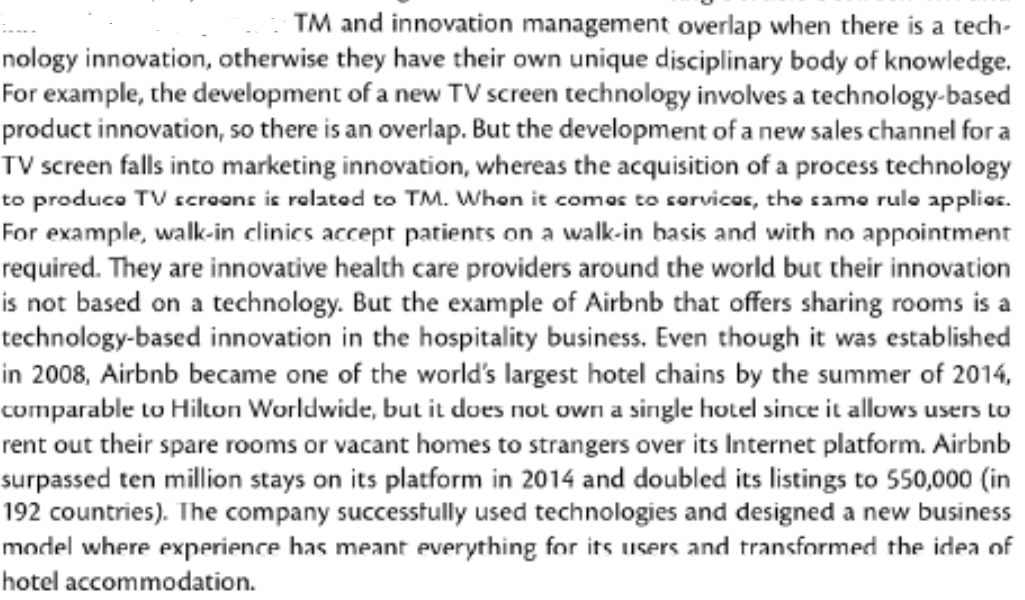 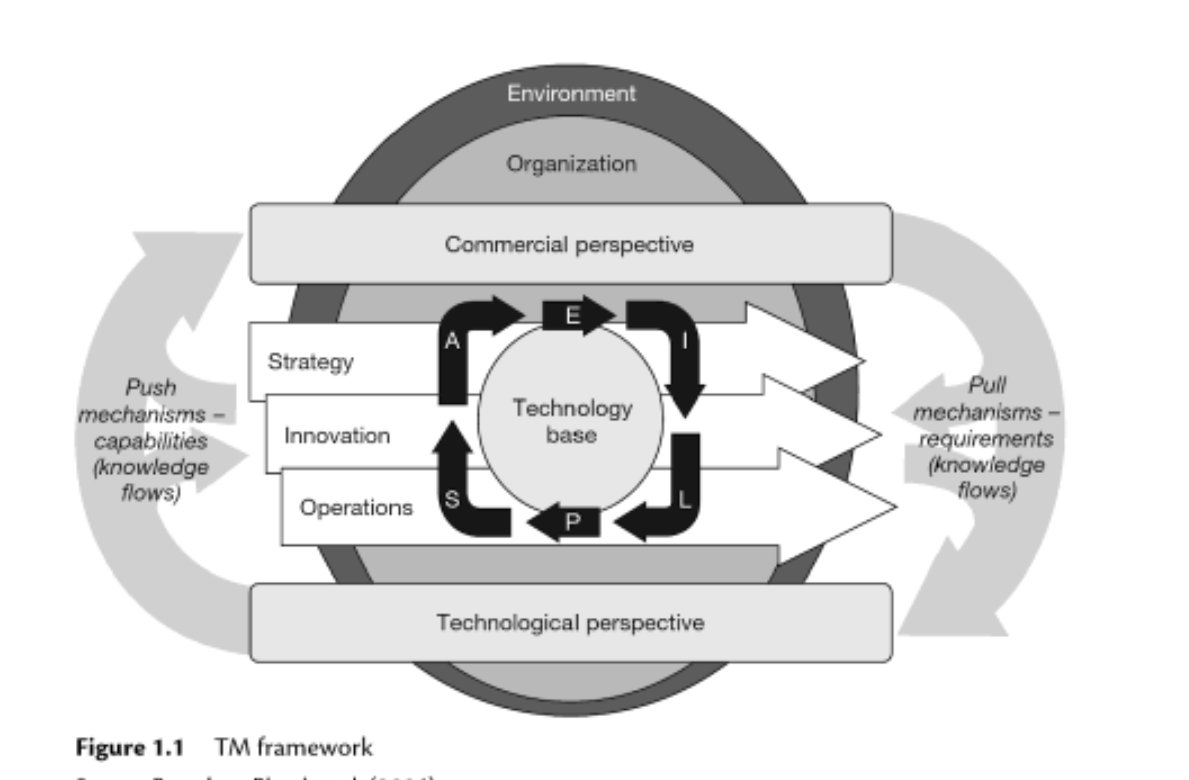 21
Non-linearity of TM activities
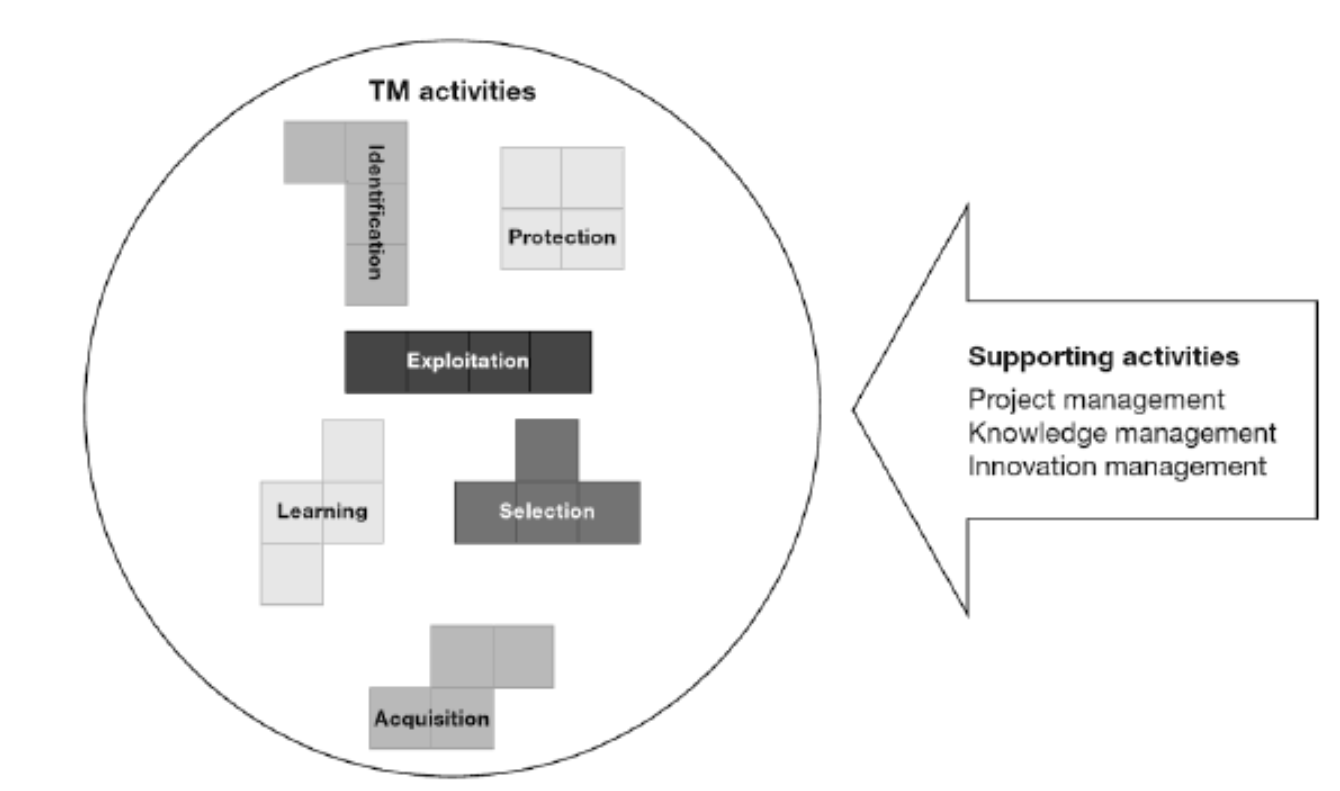 •
•
•
•
•
•
•
•
•
•
•
23
TM Tools
Patent Analysis
Portfolio Management
Roadmapping
S-curve
Stage-gate
Value analysis
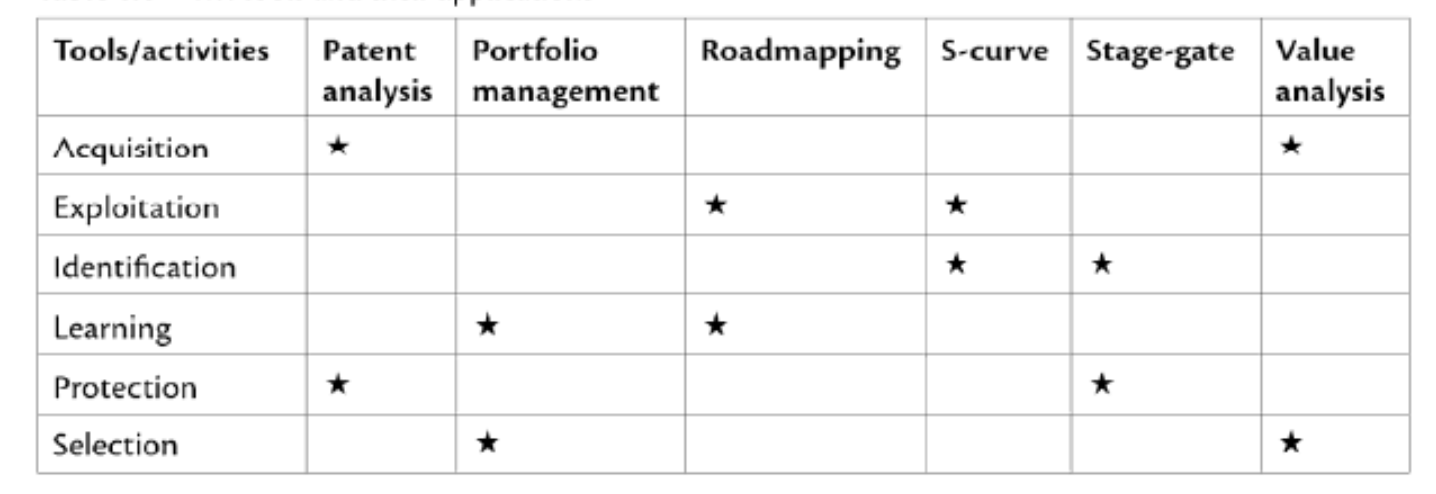 26